Good morning Unicorns!
Here’s your work for today: Tuesday 16th June
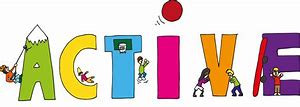 Farnborough Dance Routine
Mrs Humphries has created our very own Farnborough Dance Routine!

Today I would like you to try the whole dance in one go-enjoy!

Click on the link below:
http://farnboroughprimary.co.uk/farnborough-dance
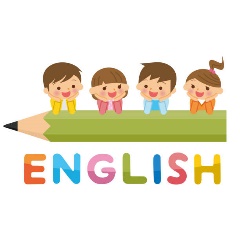 English
Today we are going to look at the story of ‘Superworm’ in more detail.
First, remind yourself of what happened…
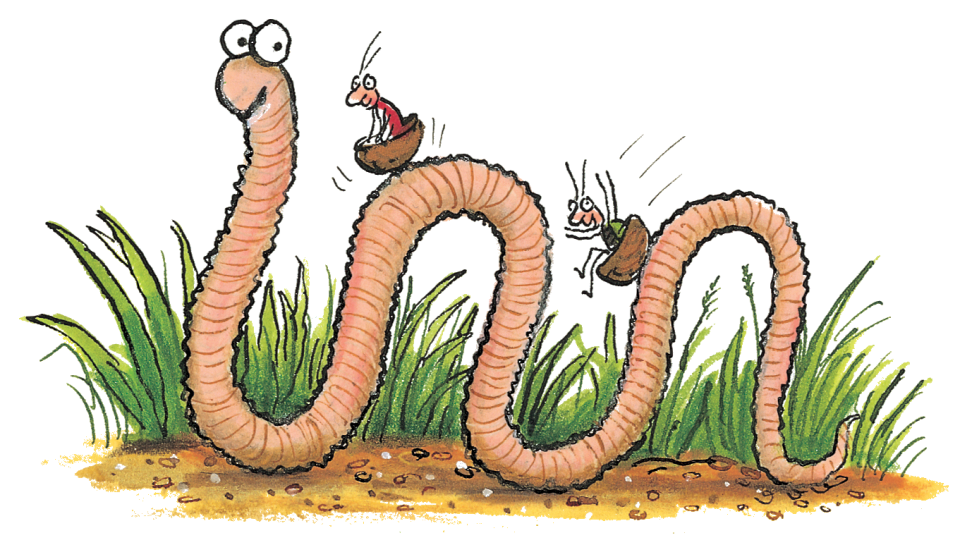 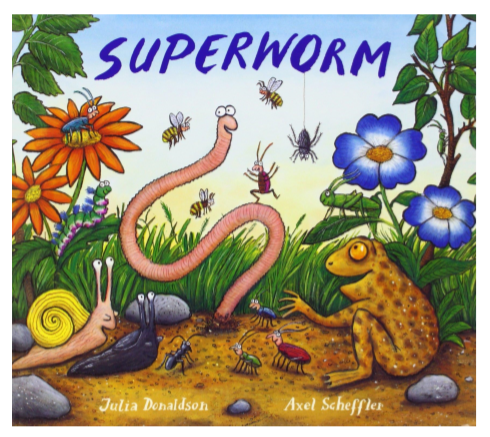 •
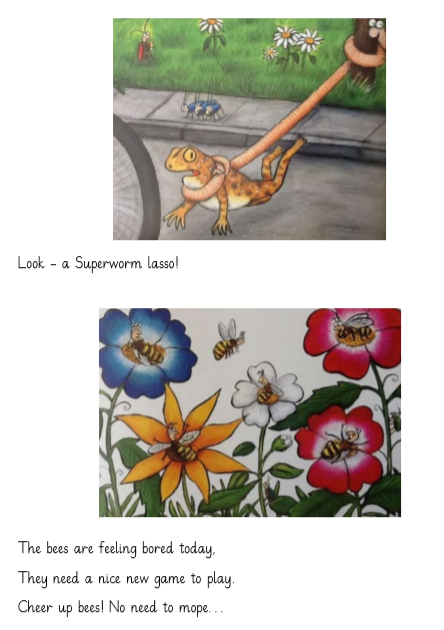 •
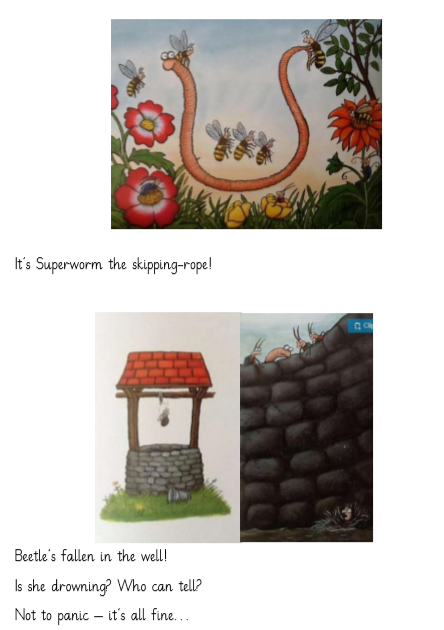 •
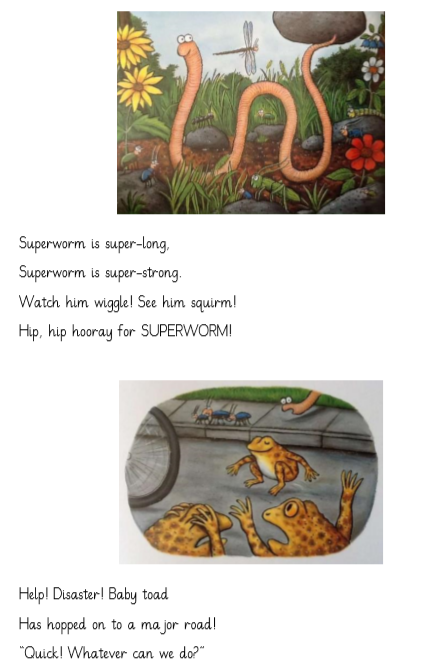 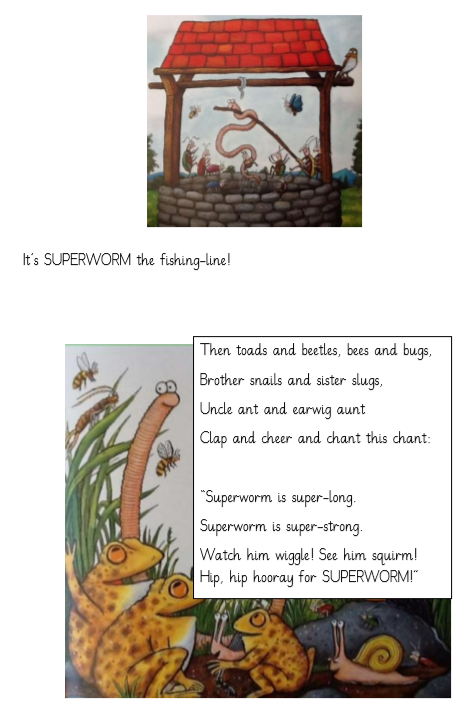 •
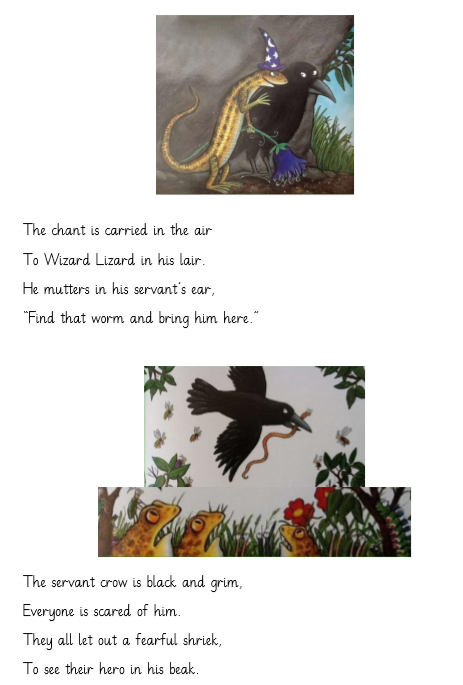 •
•
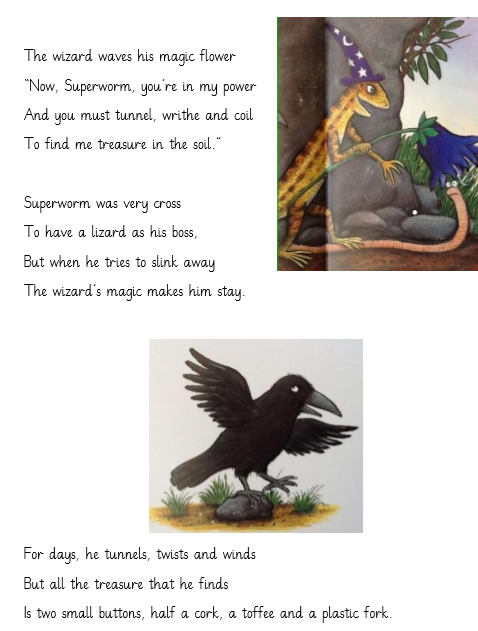 •
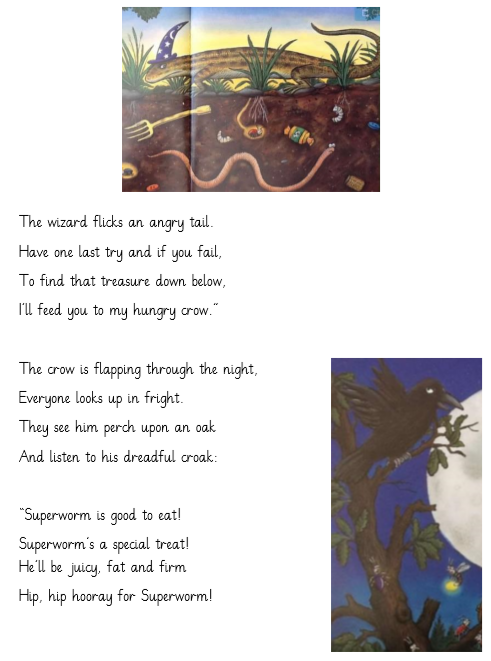 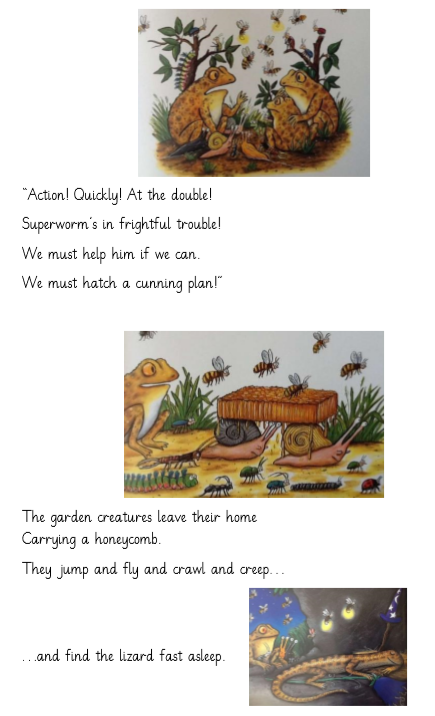 •
•
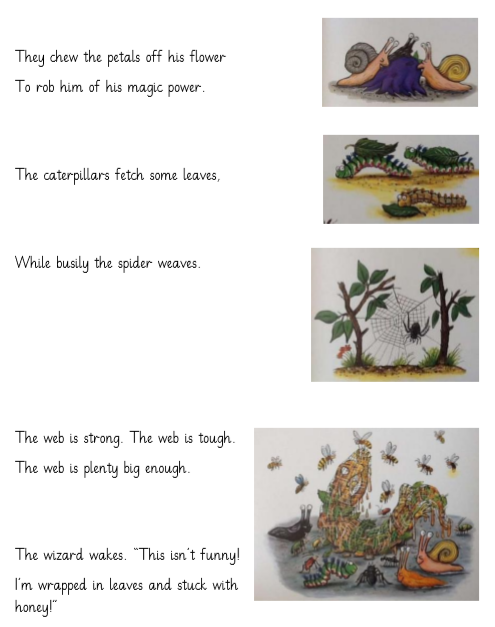 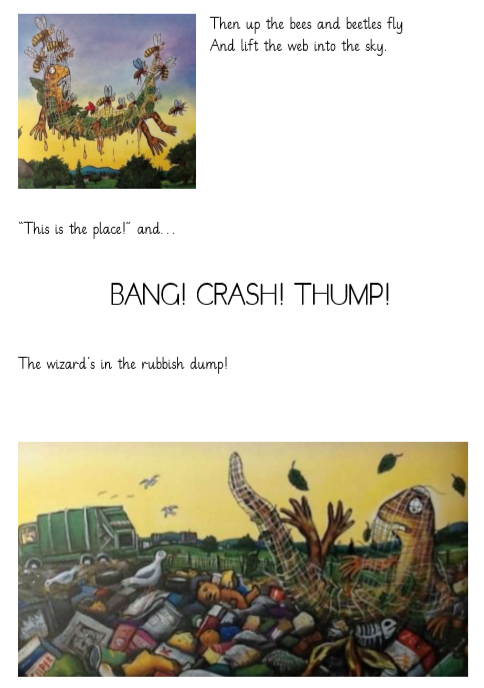 •
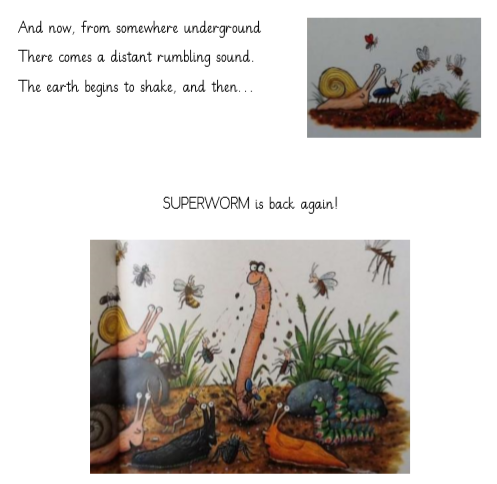 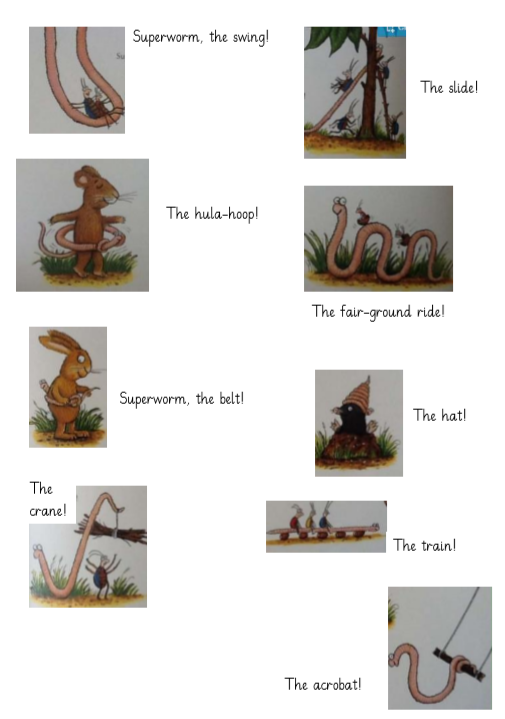 •
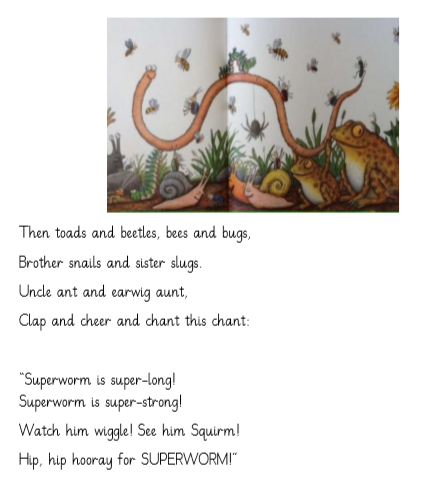 •
•





Now that you know the story so well, you are going to read through some sentences and decide whether they are true or false…
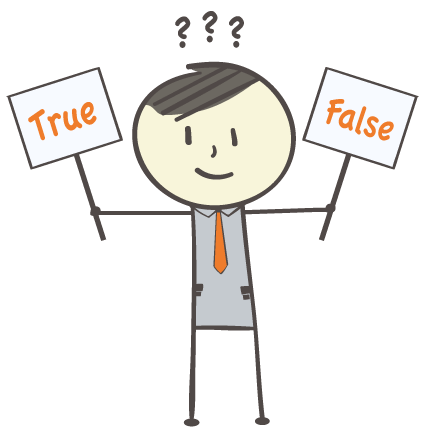 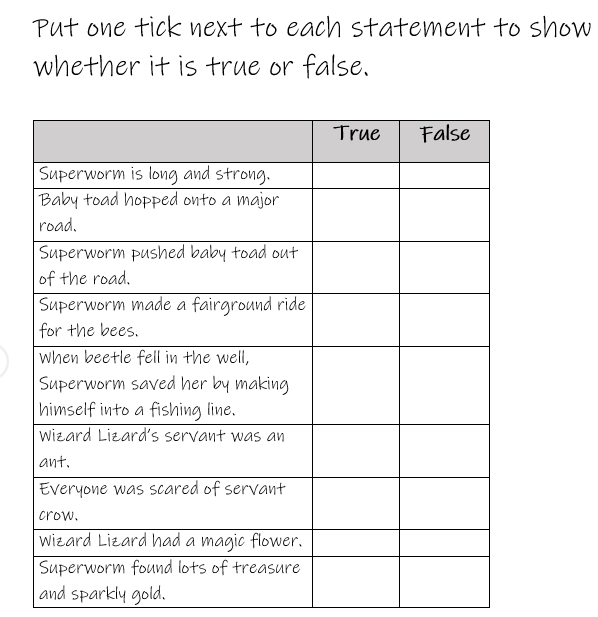 Did these things happen in the story or not?
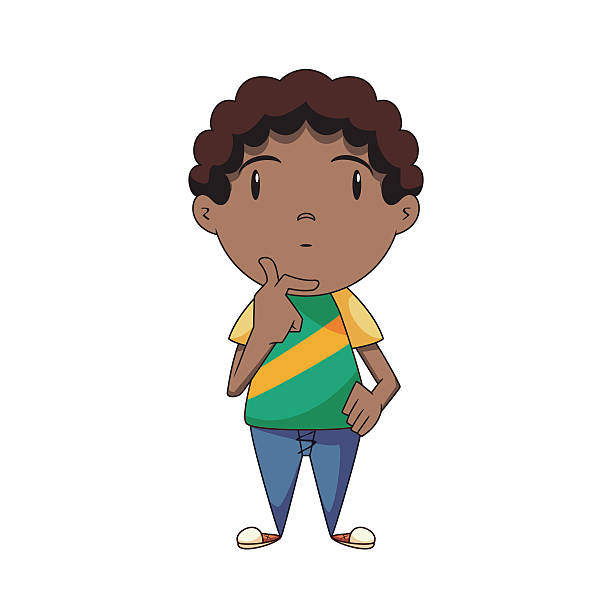 Now I would like you to make up at least two sentences of your own about ‘Superworm’.

You can decide whether they are going to be true or false. 

My sentence is…
The bees and beetles dropped Wizard Lizard onto the park.
Is that true or false?
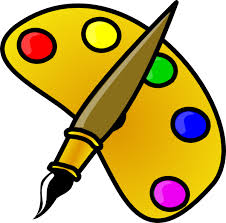 Carnival of the AnimalsAn Art festival
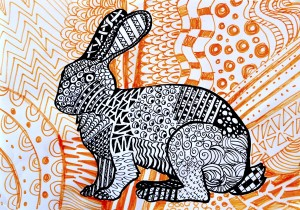 For the next few weeks we are going to run a series of art lessons based around animals.
 So whether you are working at home or in school you can create some great pictures. We would like to fill the Farnborough Art Gallery  with your work to create a “Carnival of the Animals.” 
If you are home learning,  you can scan your work and send it in to your teacher.
Good luck, have fun and   we want you to be creative, so if you have your own ideas we would love to see your artwork!
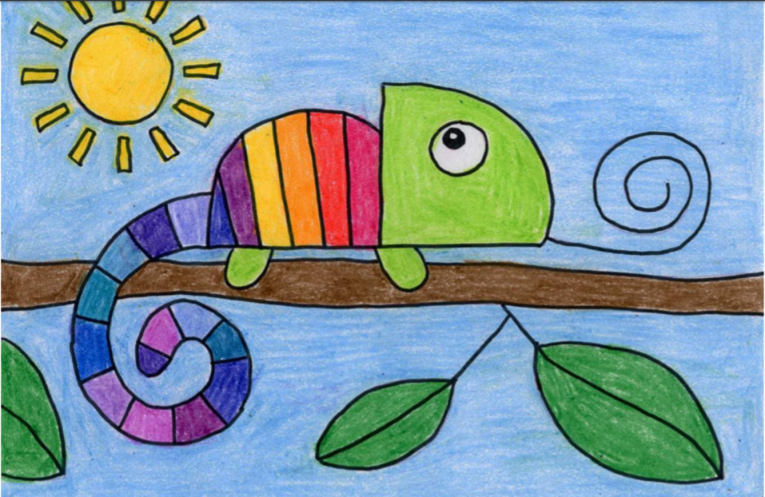 Try drawing this rainbow chameleon!
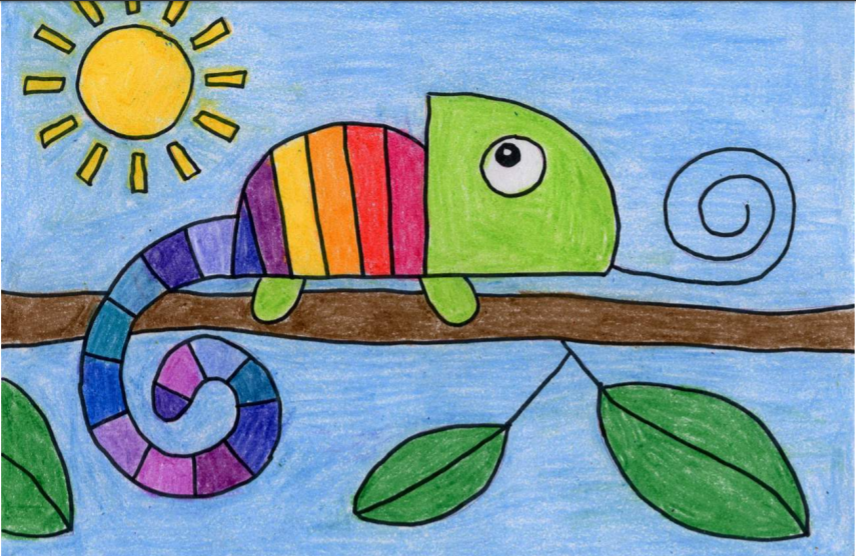 Follow these simple steps to draw your chameleon
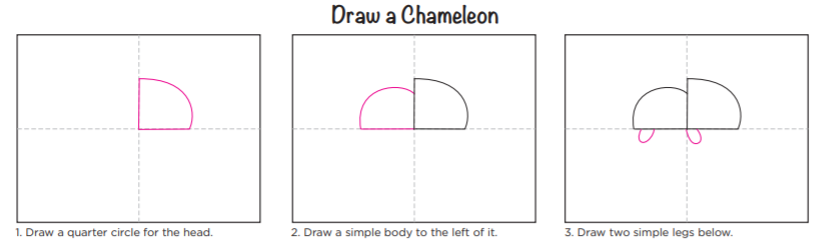 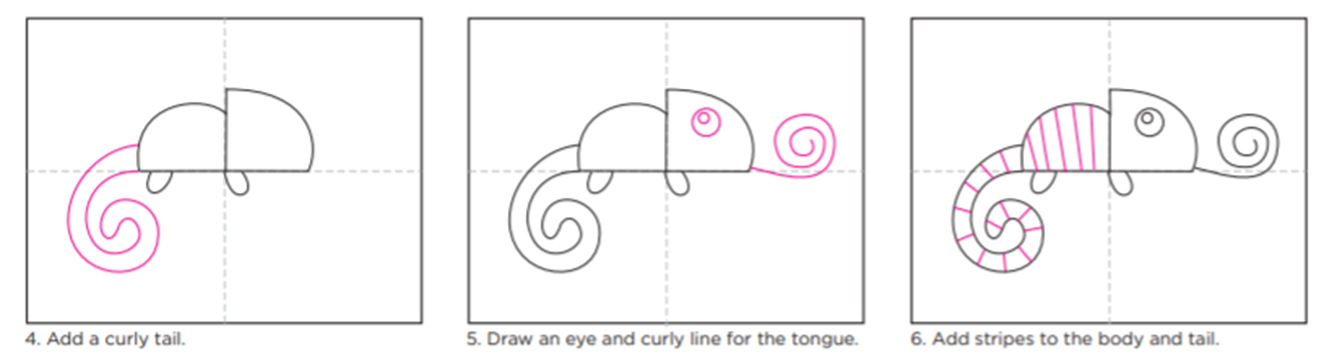 You can use the background in the example  or try  your own ideas. It’s up to you!
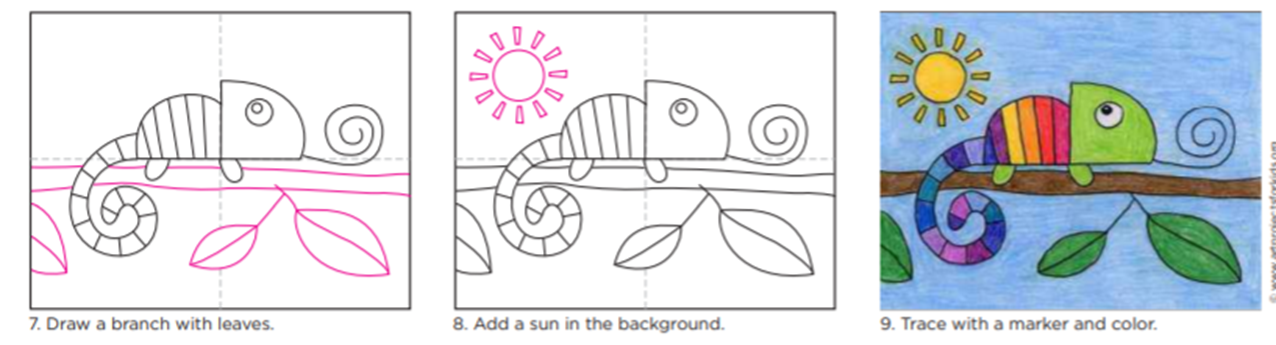 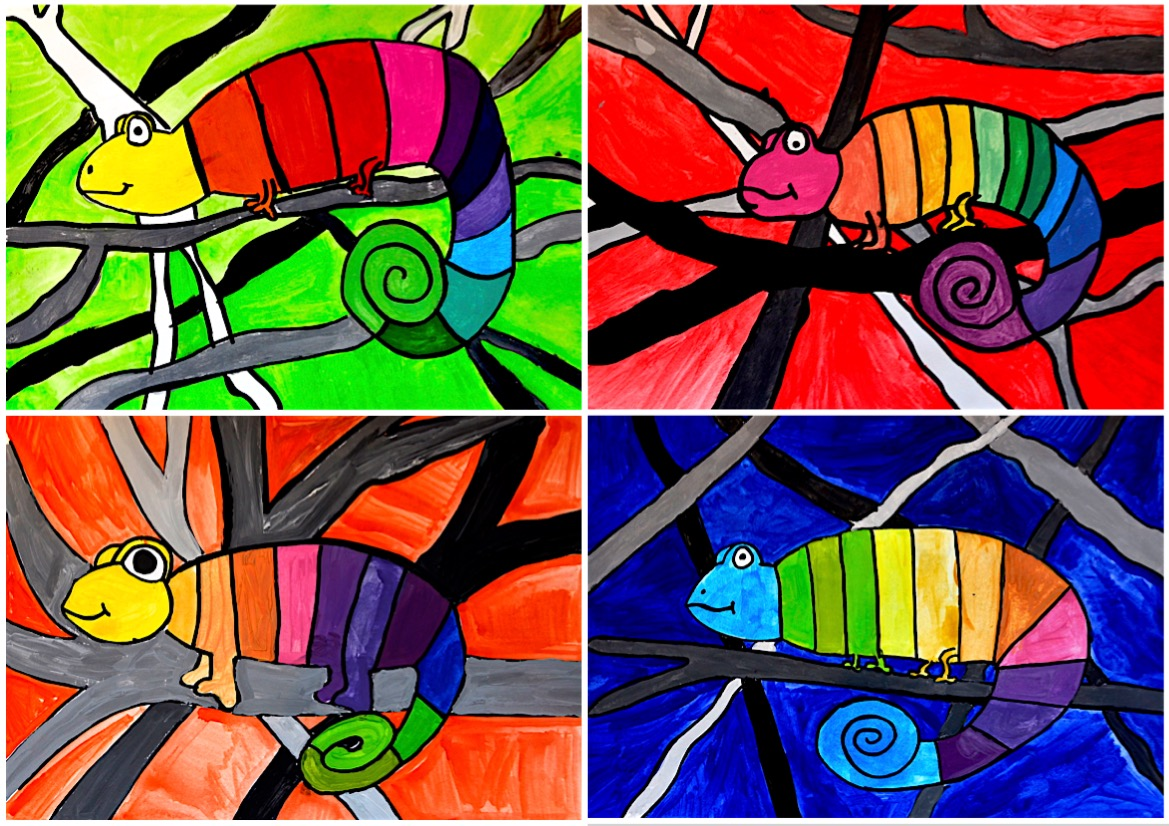 Use pencils, paints or felt pens to colour your fabulous picture!
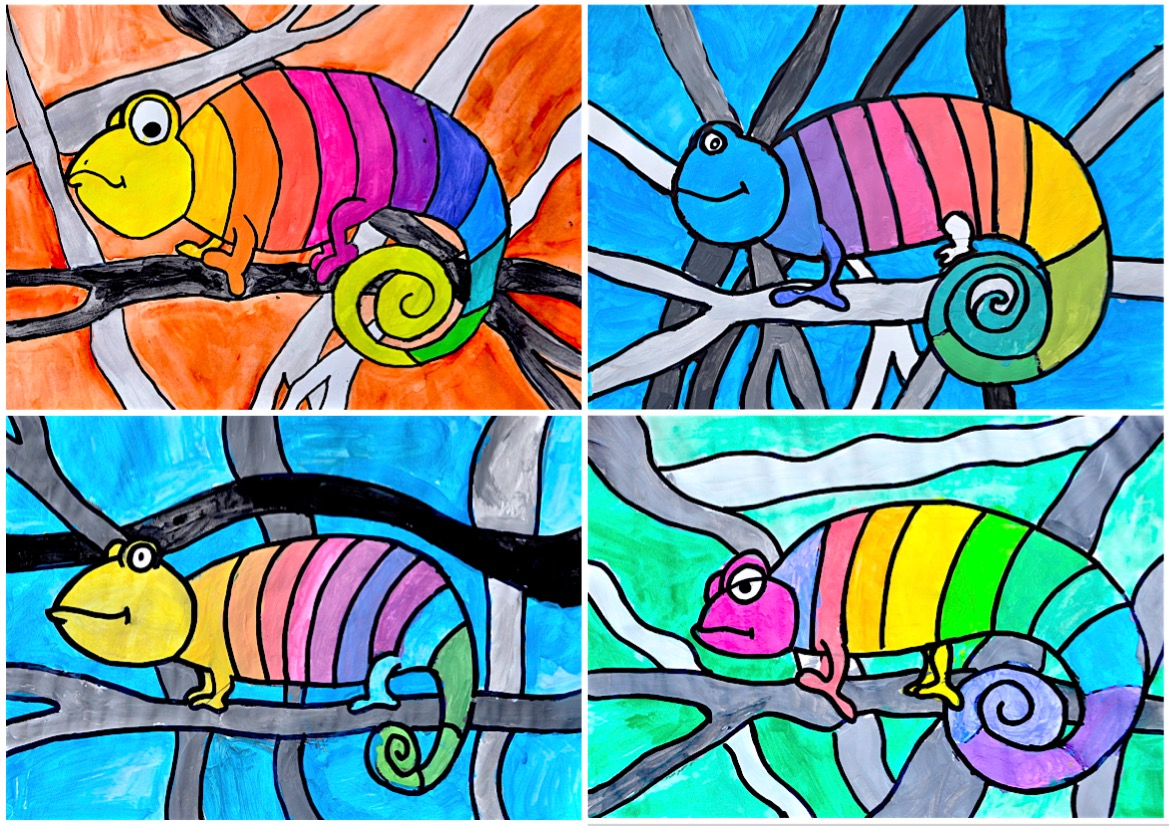 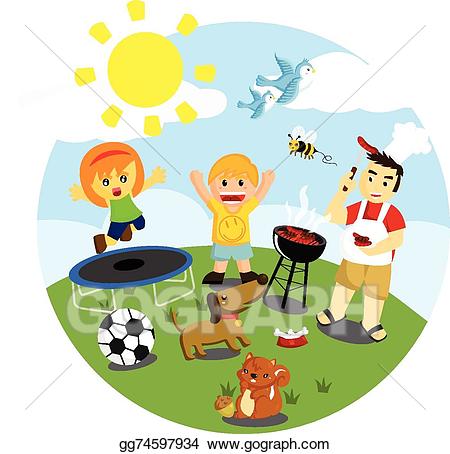 Outdoor Activity
Every day I am going to give you an activity that can be carried out either outdoors, (if the sun is shining) or indoors (if we’re not as lucky as the weather!).
Select one of these activities to complete. If you do not have Lego at home, complete the challenge with other materials you find around your house or outside. Happy Building!
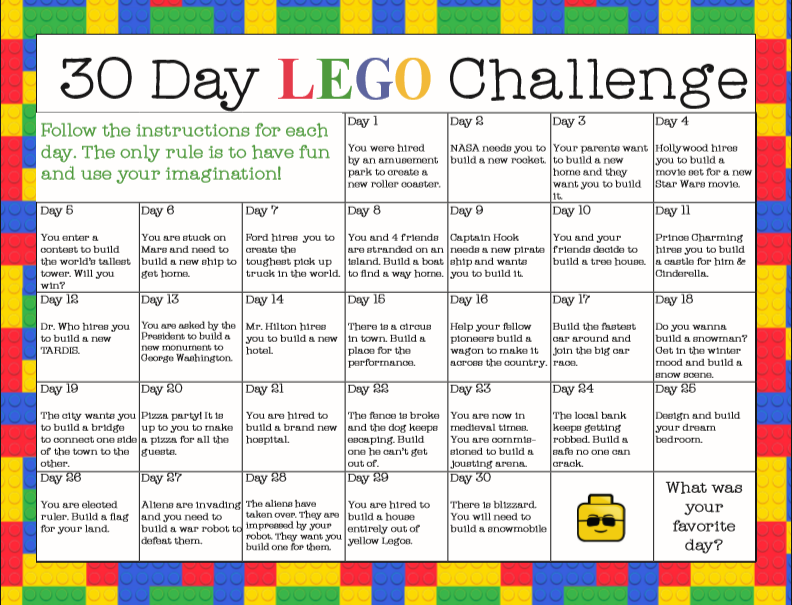 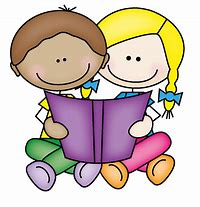 Reading online
Please log on to Bug Club and read for at least 15 minutes

Make sure you answer your bug questions!
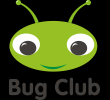 Remember to send in your totals for the Race across the World.
Which country will we reach this week?
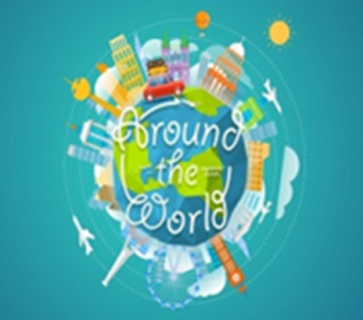 Maths Bingo
We will have another zoom session tomorrow where you will be taking part in Maths Bingo.
In preparation for this I would like you to draw a grid like you would if you were playing noughts and crosses:




Then choose nine numbers between 1 and 20 to put in the grid.
Tomorrow I will be giving you different number sentences. If your answer is a number in your grid, then you cross out the number.
The first person to cross out all nine of the numbers wins the game!
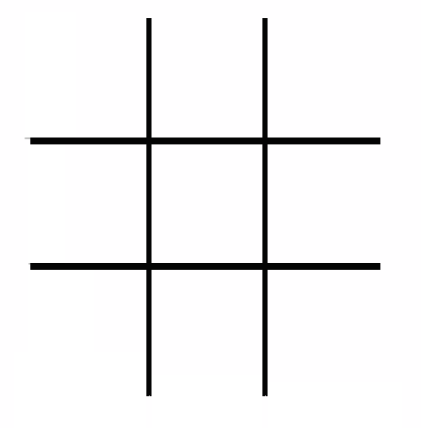 Enjoy, Unicorns!